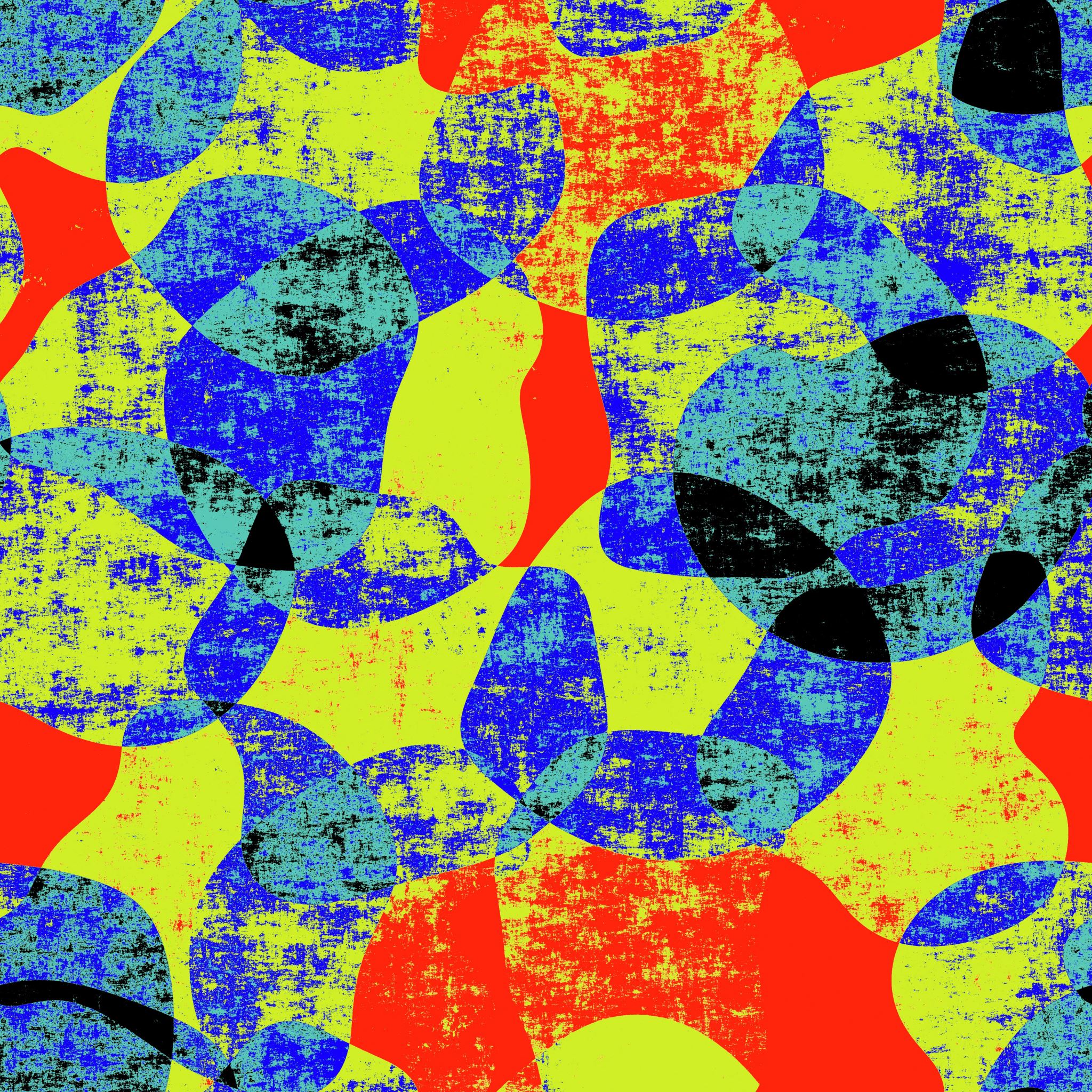 Conceitos e diretrizes da extensão universitária na UnB com enfoque para o protagonismo discente no cumprimento da função social da universidade
Prof. Dr. Alexandre Pilati
Diretor Técnico de Extensão
Decanato de Extensão – Universidade de Brasília
NORTEADORES: Darcy Ribeiro e Paulo Freire
“o Brasil não pode passar sem uma universidade que tenha o inteiro domínio do saber humano e que o cultive não como um ato de fruição erudita ou de vaidade acadêmica, mas com o objetivo de, montada nesse saber, pensar o Brasil como problema. Esta é a tarefa da Universidade de Brasília. Para isso ela foi concebida e criada. Este é o desafio que hoje, agora e sempre ela enfrentará.”
Darcy Ribeiro. Universidade para quê?
[É] indispensável a superação da compreensão ingênua do conhecimento humano, na qual muitas vezes nos conservamos. Ingenuidade que se reflete nas situações educativas em que o conhecimento do mundo é tomado como algo que deve ser transferido e depositado nos educandos. Este é um modo estático, verbalizado, de entender o conhecimento, que desconhece a confrontação com o mundo como a fonte verdadeira do conhecimento, nas suas fases e nos seus níveis diferentes, não só entre os homens, mas também entre os seres vivos em geral.
Paulo Freire. Extensão ou comunicação
A condição contemporânea do extensionismo universitário no Brasil
Necessidade do protagonismo da relação dialógica da Universidade com a sociedade relacionada com um novo lugar social do ensino superior público no Brasil.

Marcos legais: Constituição de 1988; Política Nacional de Extensão Universitária (2012); Plano Nacional de Educação (2014); Diretrizes para a Extensão na Educação Superior Brasileira (2018).
Constituição 1988
Título VIII    Da Ordem Social
Capítulo III    Da Educação, da Cultura e do Desporto
Seção I    Da Educação

Art. 207. As universidades gozam de autonomia didático-científica, administrativa e de gestão financeira e patrimonial, e obedecerão ao princípio de indissociabilidade entre ensino, pesquisa e extensão.
Plano e Política Nacional de Extensão (2001 – 2012)
A Extensão Universitária é o processo educativo, cultural e científico que articula o Ensino e a Pesquisa de forma indissociável e viabiliza a relação transformadora entre Universidade e Sociedade. (FORPROEX, 1987, p. 11).

A Extensão Universitária, sob o princípio constitucional da indissociabilidade entre ensino, pesquisa e extensão, é um processo interdisciplinar, educativo, cultural, científico e político que promove a interação transformadora entre Universidade e outros setores da sociedade. (FORPROEX, 2012, p.28)
Plano Nacional de Educação (PNE/2014-2024)
Meta 12: ELEVAR A TAXA BRUTA DE MATRÍCULA NA EDUCAÇÃO SUPERIOR PARA 50% (CINQUENTA POR CENTO) E A TAXA LÍQUIDA PARA 33% (TRINTA E TRÊS POR CENTO) DA POPULAÇÃO DE 18 (DEZOITO) A 24 (VINTE E QUATRO) ANOS, ASSEGURADA A QUALIDADE DA OFERTA E EXPANSÃO PARA, PELO MENOS, 40% (QUARENTA POR CENTO) DAS NOVAS MATRÍCULAS, NO SEGMENTO PÚBLICO.
Estratégia 12.7: assegurar, no mínimo, 10% (dez por cento) do total de créditos curriculares exigidos para a graduação em programas e projetos de extensão universitária, orientando sua ação, prioritariamente, para áreas de grande pertinência social.
Diretrizes Nacionais - Extensão
A Extensão na Educação Superior Brasileira é a atividade que se integra à matriz curricular e à organização da pesquisa, constituindo-se em processo interdisciplinar, político educacional, cultural, científico, tecnológico, que promove a interação transformadora entre as instituições de ensino superior e os outros setores da sociedade, por meio da produção e da aplicação do conhecimento, em articulação permanente com o ensino e a pesquisa.

Resolução CNE 18 de dezembro de 2018
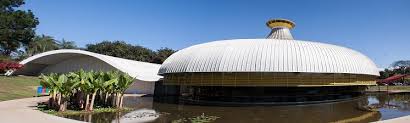 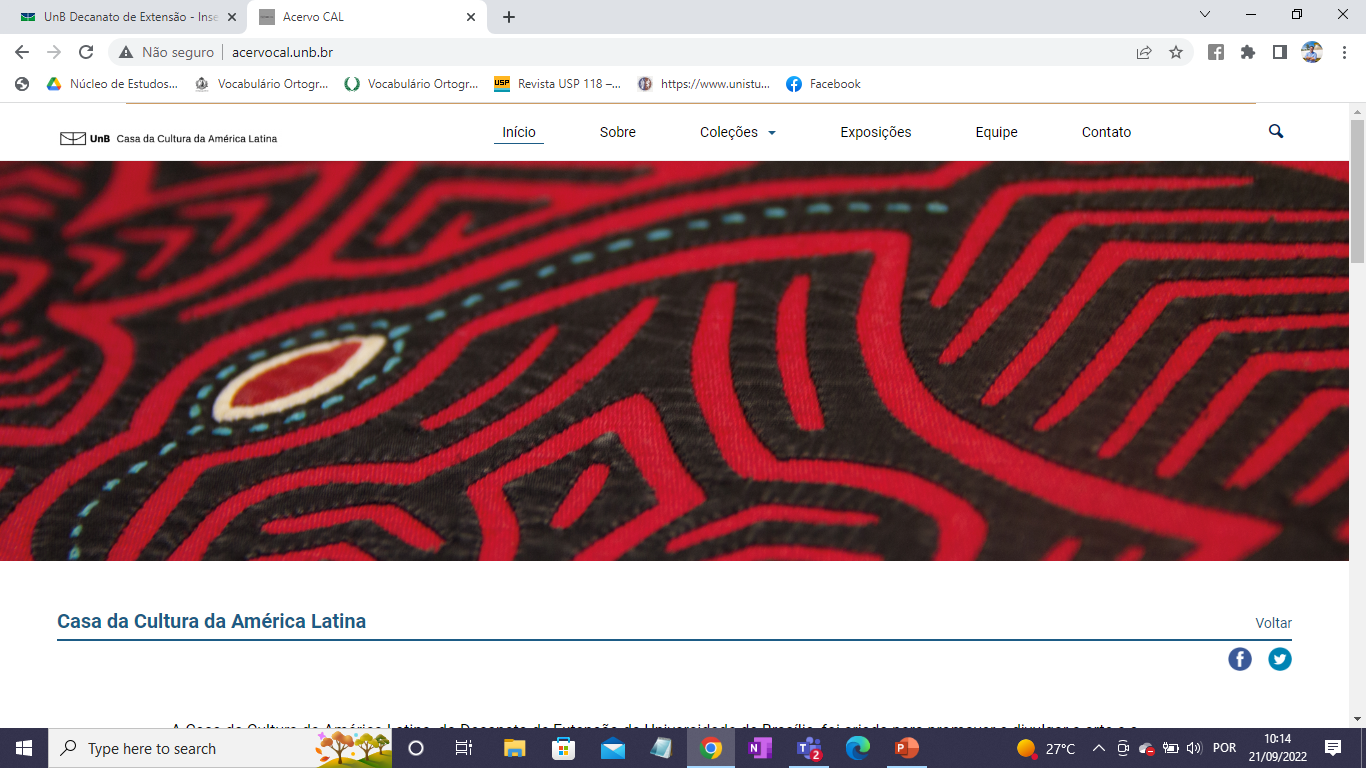 Casas Universitárias de Cultura